• 채 용 정 보
게시일 2023.3.27.
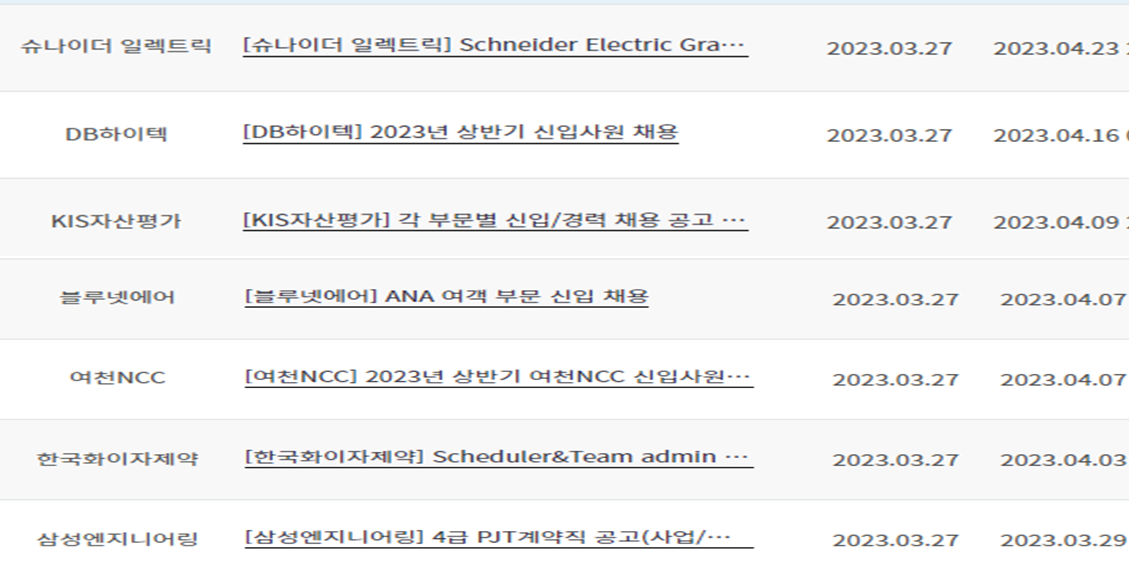 • 채 용 정 보
게시일 2023.3.27.
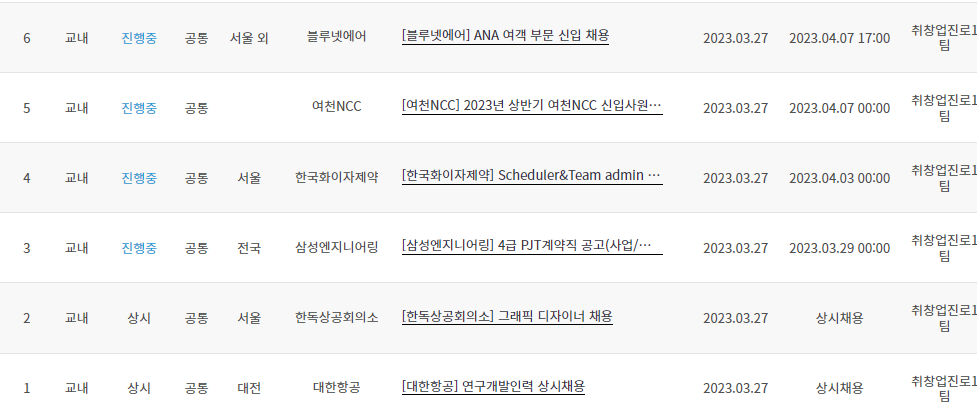 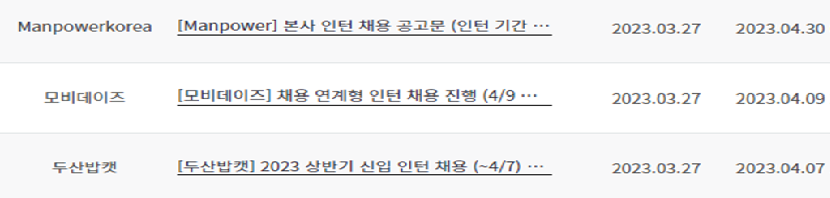 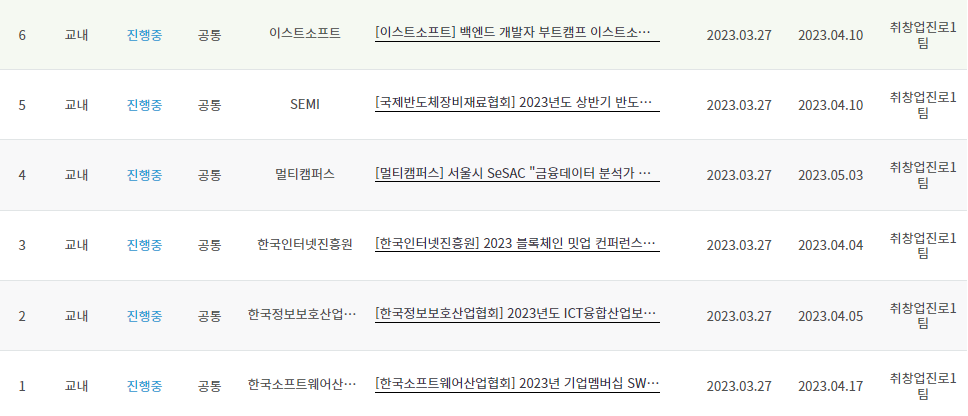 • 채 용 정 보
게시일 2023.3.27.
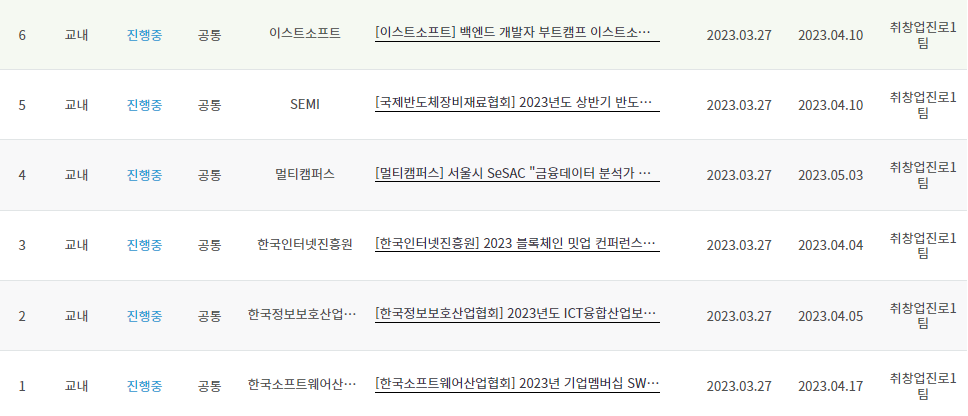